International Economics II
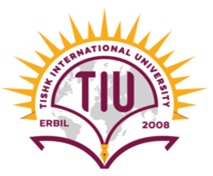 Price level and the Exchange Rates 1
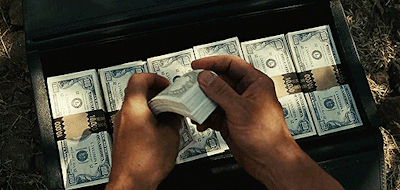 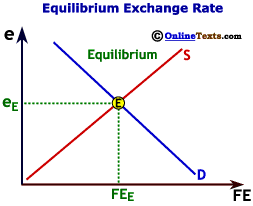 HE Educator : Dr. Waqar Ahmad
Learning Objectives
A model of real monetary assets and interest rates
A model of real monetary assets, interest rates, and exchange rates
Long run effects of changes in money on prices, interest rates, and exchange rates
A Model of the Money Market
The money market is where monetary or liquid assets, which are loosely called “money,” are lent and borrowed.
Monetary assets in the money market generally  have low interest rates compared to interest rates on bonds, loans, and deposits of currency in the foreign exchange markets.
Domestic interest rates directly affect rates of return on domestic currency deposits in the foreign exchange markets.
A Model of the Money Market
When no shortages (excess demand) or surpluses (excess supply) of monetary assets exist, the model achieves an equilibrium:
Ms = Md
Alternatively, when the quantity of real monetary assets supplied matches the quantity of real monetary assets demanded, the model achieves an equilibrium: 
Ms/P = L(R,Y)
A Model of the Money Market (cont.)
When there is an excess supply of monetary assets, there is an excess demand for interest bearing assets like bonds, loans, and deposits.
People with an excess supply of monetary assets are willing to offer or accept interest-bearing assets (by giving up their money) at lower interest rates.
Others are more willing to hold additional monetary assets as interest rates (the opportunity cost of holding monetary assets) falls.
A Model of the Money Market (cont.)
When there is an excess demand of monetary assets, there is an excess supply of interest bearing assets like bonds, loans, and deposits.
People who desire monetary assets but do not have access to them are willing to sell non-monetary assets in return for the monetary assets that they desire.
Those with monetary assets are more willing to give them up in return for interest-bearing assets as interest rates (the opportunity cost of holding money) rises.
Determination of the Equilibrium Interest Rate
Effect of an Increase in the Money Supply on the Interest Rate
An increase in the money supply lowers the interest rate for a given price level.
A decrease in the money supply raises the interest rate for a given price level.
Effect on the Interest Rate of a Rise in Real Income
An increase in national income increases equilibrium interest rates for a given price level.